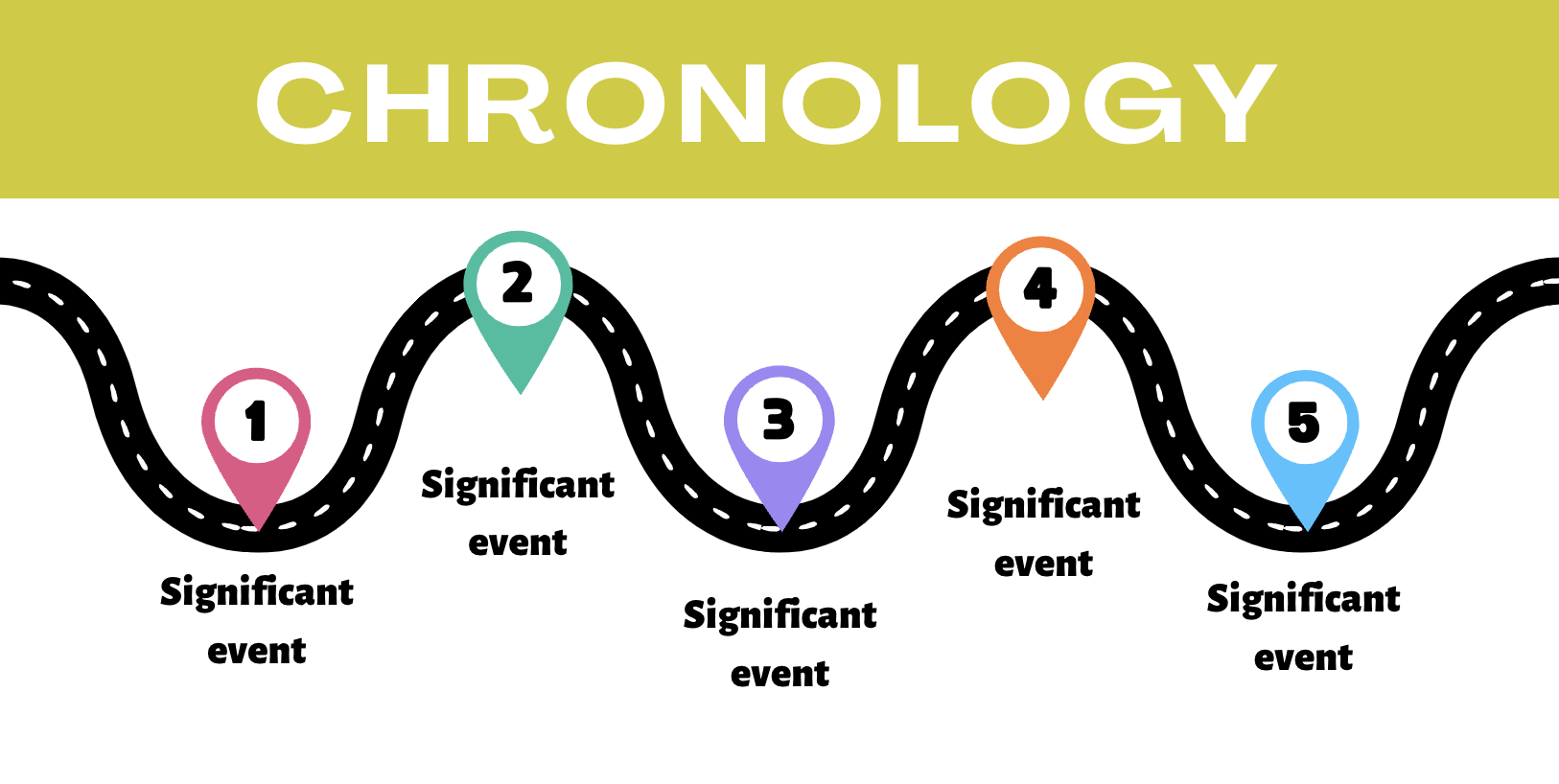 17th April 2024
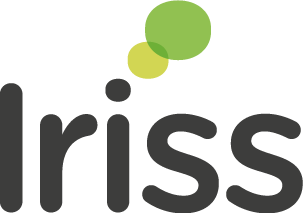 Iriss role and support
ASP Workstream
data and evidence use 
learning and development
Member / co-facilitator of the ASP National Implementation Subgroup for Chronologies
Commissioned by Scottish Government to undertake scoping research on chronologies in 2022/23
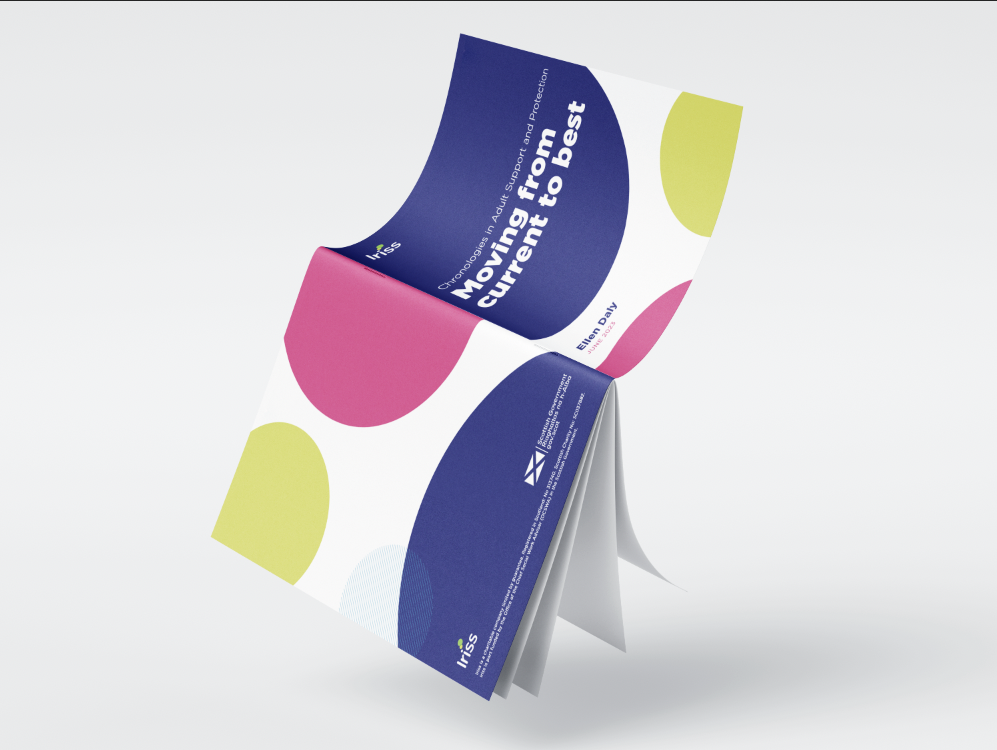 Challenges
RECORDING PROCESS
LACK OF CLARITY
TIME & CAPACITY
IT LIMITATIONS
INFO ACCESS
MULTI-AGENCY ISSUES
Suggestions for Improvement
Enhanced guidance
Improved IT systems and recording tools
Increased consistency 
More training / focus on the value of chronologies
Leadership and management support, including supervision
Addressing broader workforce issues
Culture change - this is wider than ASP!
Iriss draft tools
Leadership in Chronologies: Reflection and self-assessment tool 
Assess current understanding and practices
Supports and barriers specific to leadership role
Prompts from recent research, ideas for activities

Effective Chronologies: Practice support tool 
Reflective questions, messages on key concepts 
Mindset - clear on purpose, connected to values. 
Ready,  Reflect, Review
Scope - this is wider than ASP

Early feedback: the tools could apply to other areas of practice 
Promote consistency of approach, oversight, and quality assurance
Extend subgroup membership & remit - Child Protection, Children’s Services and Justice. 
Engagement across Justice, Education, Public Protection and Child Protection
What’s next? (2024/25)
Subgroup - formalise new ToR /  membership (new co-facilitator) 
Evidence good practice 
Revise tools 
Partner testing and feedback
Thank you
Get in touch: ellen.daly@iriss.org.uk
Find out more: iriss.org.uk